Нервова регуляція діяльності травної системи
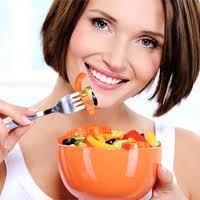 Безумовно  -рефлекторний процес травлення
Довгастий мозок
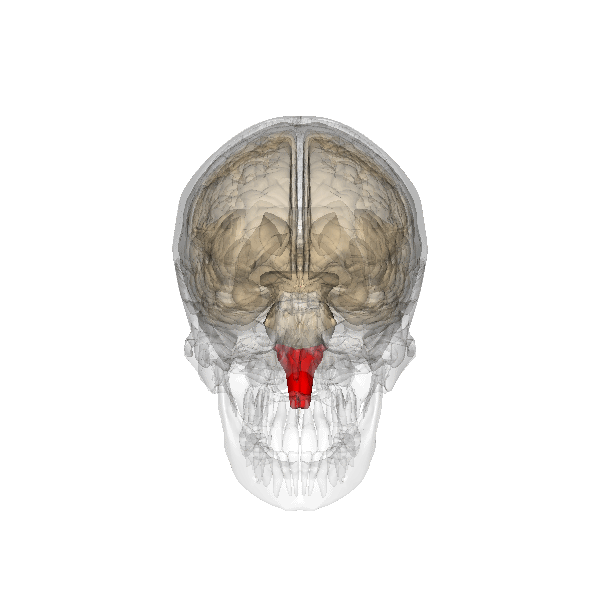 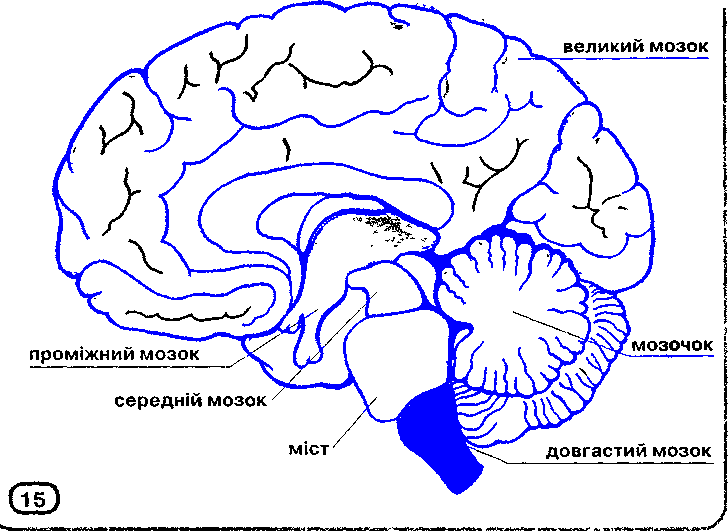 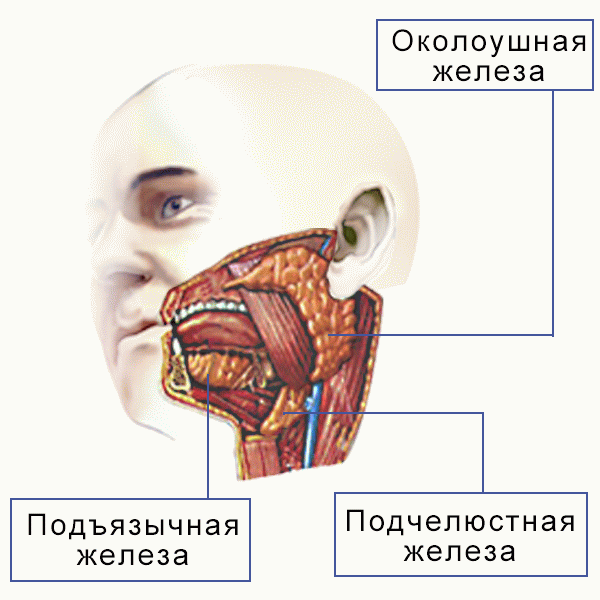 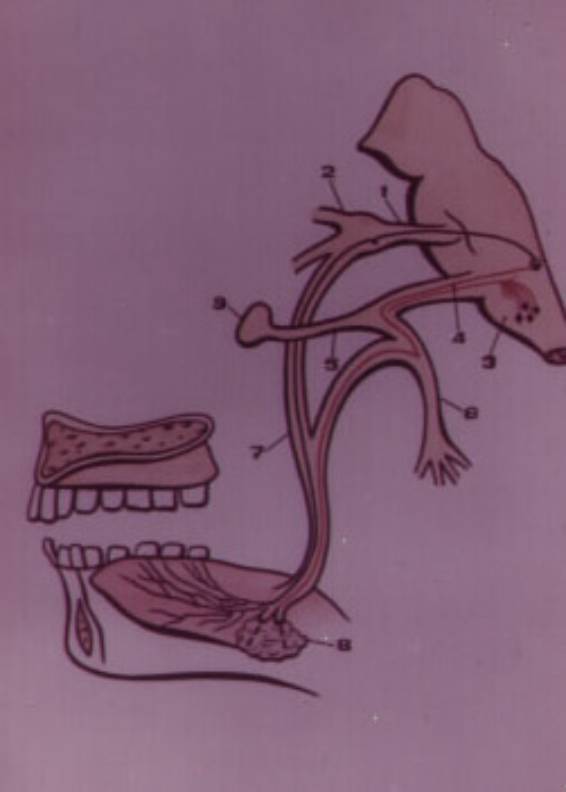 УМОВНО – РЕФЛЕКТОРНИЙ ПРОЦЕС ТРАВЛЕННЯ
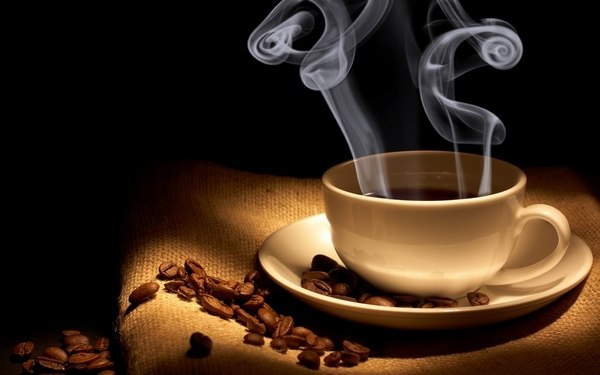 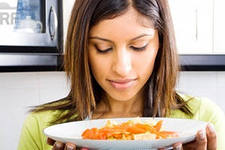 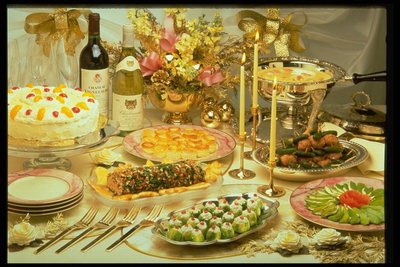 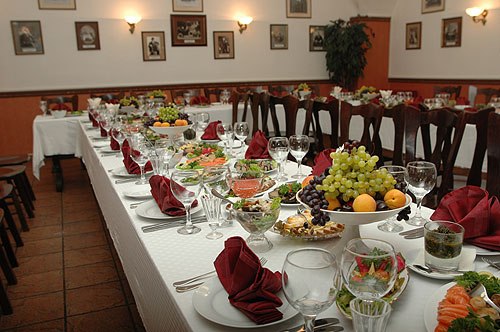 Дякуємо за увагу